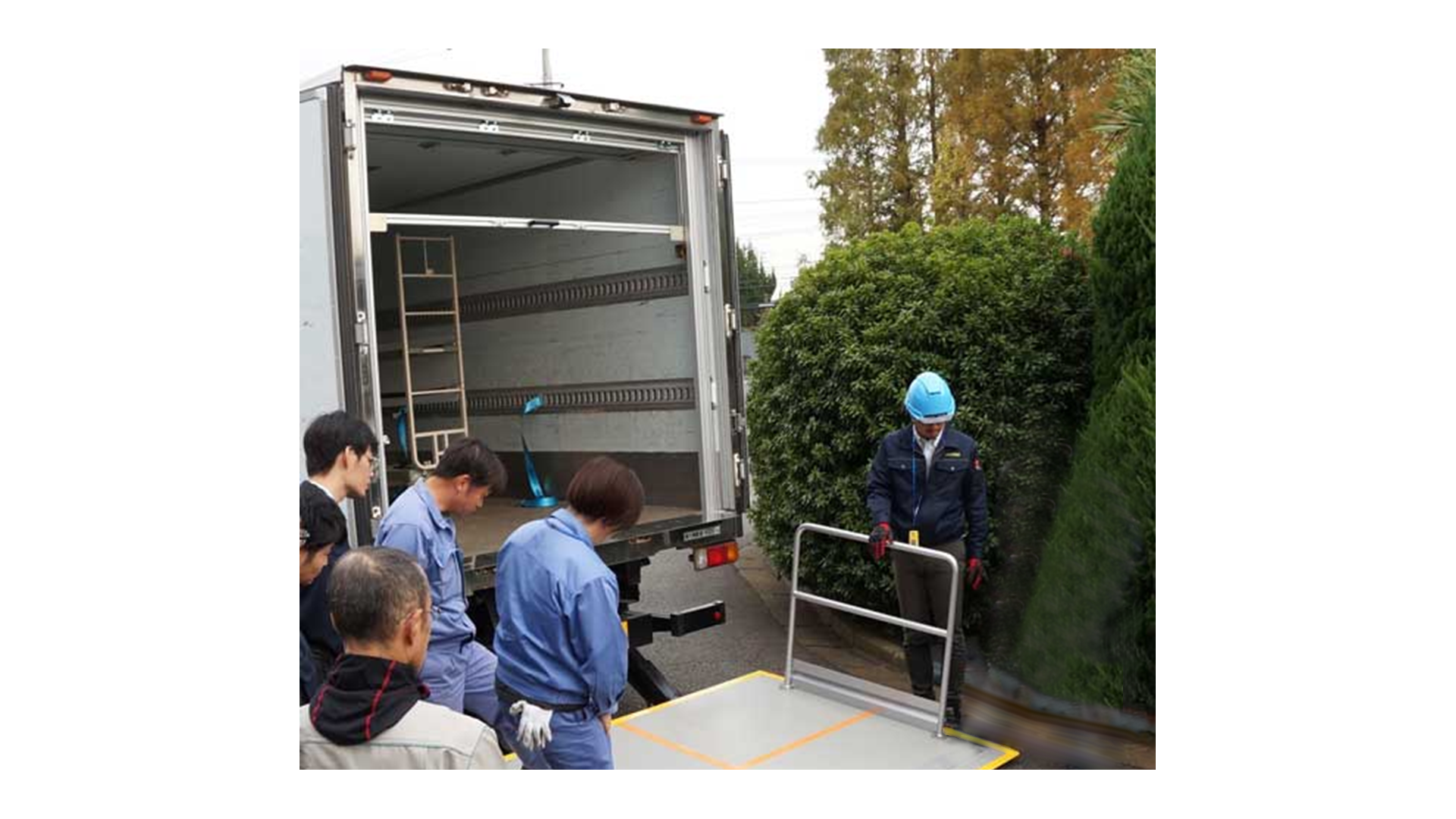 テールゲートリフターを使用して荷を積み卸す作業への
特別教育の義務化！【令和６年２月１日】
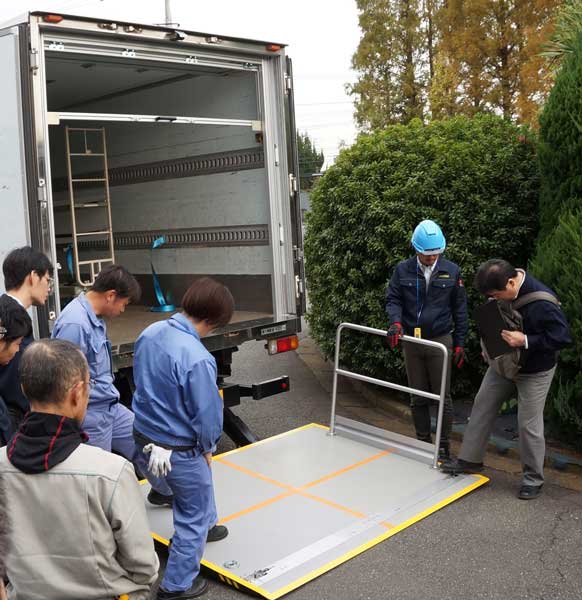 テールゲートリフター
特別教育
定　員
２０名
先着順となりますのでお早めにお申込み
ください
テールゲートリフター特別教育 内容
【テールゲートリフターを使用して荷を積み卸す作業への特別教育の義務化 】
　貨物自動車に設置されているテールゲートリフターを使用して荷を積み卸す作業において、労働者がテールゲートリフターの機能や危険性を十分に認識していないことにより、テールゲートリフターからの墜落・転落、荷の崩壊・倒壊等による災害が発生していることから、荷を積み卸す作業におけるテールゲートリフターの操作の業務が労働安全衛生法第59条第３項に基づく特別教育の対象となります。令和6年2月1日以降は、特別教育を受けた者でなければ、テールゲートリフターを使用した荷役作業を行うことができなくなります。
学科４時間
実技２時間
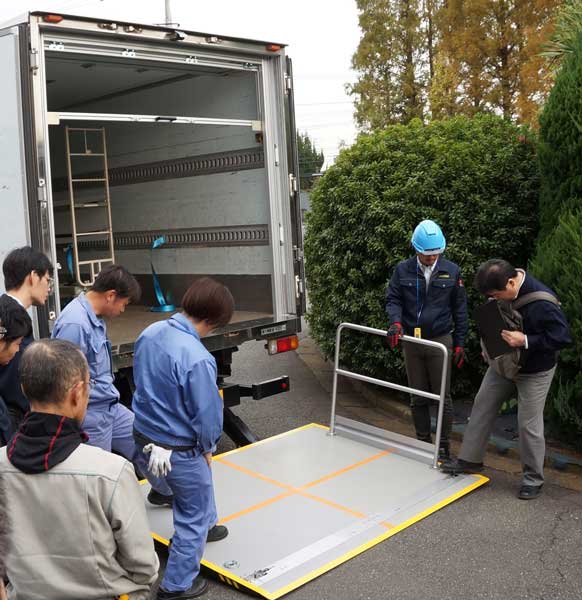 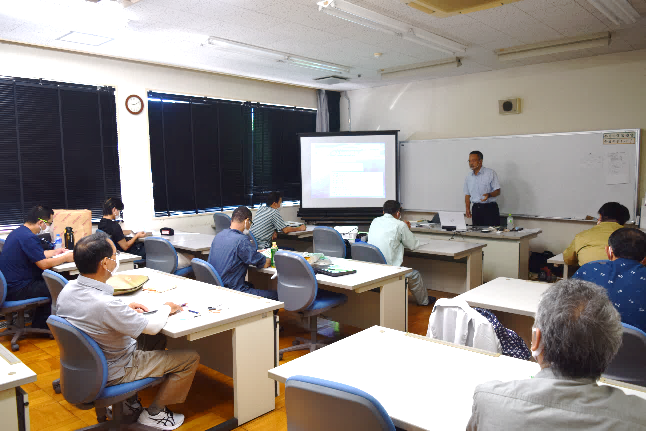 令和５年
1１/２[木]
● 千徳公民館
市道
●千徳駅
受講料　（税込・テキスト代含）　　

会　員事業所　１２，１００円／1人
非会員事業所　１５，４００円／1人
至盛岡　　　　　　　　国道106号　　　　　　　　　至市内
●ＤＣＭ
千徳大橋
9：00-16：00 ［集合8：40］
宮古職業訓練センター
閉 伊 川
会　場　　宮古職業訓練センター　　　　　宮古市長町２－６－１
※詳細は裏面参照
申込方法　  受講申込書と費用をご持参の上、　　　　　  訓練協会へお越し下さい
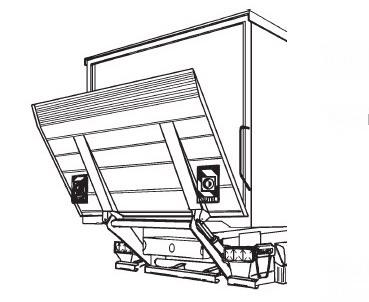 受講申込書はホームページからダウンロードできます
https://www.miyako-vts.ac.jp/
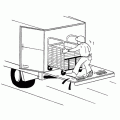 １０月２０日（金）
締　切
【受付時間】　
9：00～17：00
宮古職業訓練協会
（宮古市長町２-６-１）
0193-63-6688
お問合せ先
テールゲートリフター特別教育


◆講習日時 ：令和５年１１月２日（木）　９時００分～１６時００分◆集合時間 ：８時４０分　※時間厳守でお願いします。
◆講習場所 ：宮古職業訓練センター（宮古市長町２－６－１）
◆持  ち  物  ：筆記用具、昼食、動きやすい服装、ヘルメット（貸出可）
◆講習内容 ：テールゲートリフター特別教育